Подготовил  
   ученик 4 "Б" класса
средней школы № 16
Курлов Сергей
Проектпо математике"Старинные меры длины"
Тема моего проекта:

Старинные меры длины.

Цель моего исследования:

выяснить, почему люди отказались от старинных мер измерения длины и создали современную единую систему мер.

Задачи моего исследования:

1) с помощью измерений собрать фактический материал - значения старинных мерок для разных людей;
2) систематизировать и обобщить собранный материал;
3) подвести итоги исследования и сделать вывод о том, почему люди создали современную систему единиц длины.
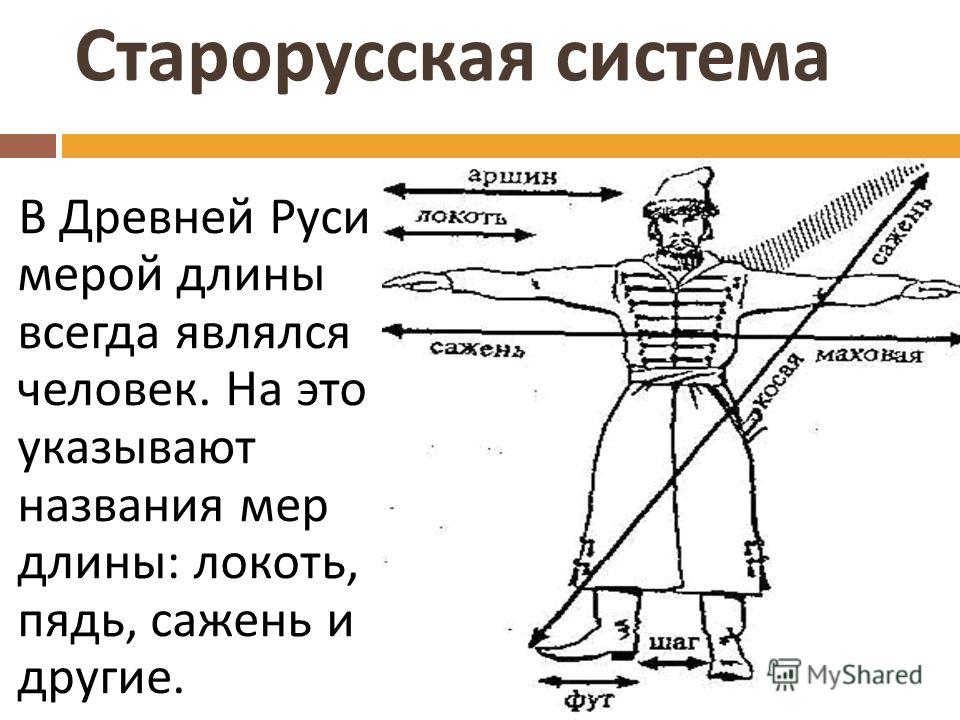 Значения старинных мер длины для членов моей семьи.
Анализируя данные таблицы, я пришел к выводу, что старинные меры вышли из обращения потому, что они субъективны - у каждого человека своя мерка. Это затрудняет отношения людей в торговле и некоторых других сферах, например, отмеренной аршином продавца ткани может оказаться меньше, чем предполагал покупатель, из-за того, что длины рук у них разные. Это и объясняет возникшую тогда пословицу: "Каждый купец на свой аршин меряет."
Люди отказались от старинных систем измерения длины и 
создали современную  единую систему мер.

В 1799 году во Франции были изготовлены два эталона 
Для единицы длины – метр
Для единицы массы – килограмм

В 1874 году была представлена система СГС, основанная на трёх 
единицах -  сантиметр, грамм и секунда

Международная система единиц – СИ –система единиц была
принята  Генеральной  конференцией по мерам и весам в 1960 г.
Она выглядит так:
1 км = 1000 м
1 м = 100 см
1 см = 10 мм
Проведя исследование, я пришел к выводу, что старинные мерки 
недостаточно точны и зависят от возраста и пола людей, поэтому
возникла необходимость перехода к единой системе мер длины, что 
и было доказано мною выше.
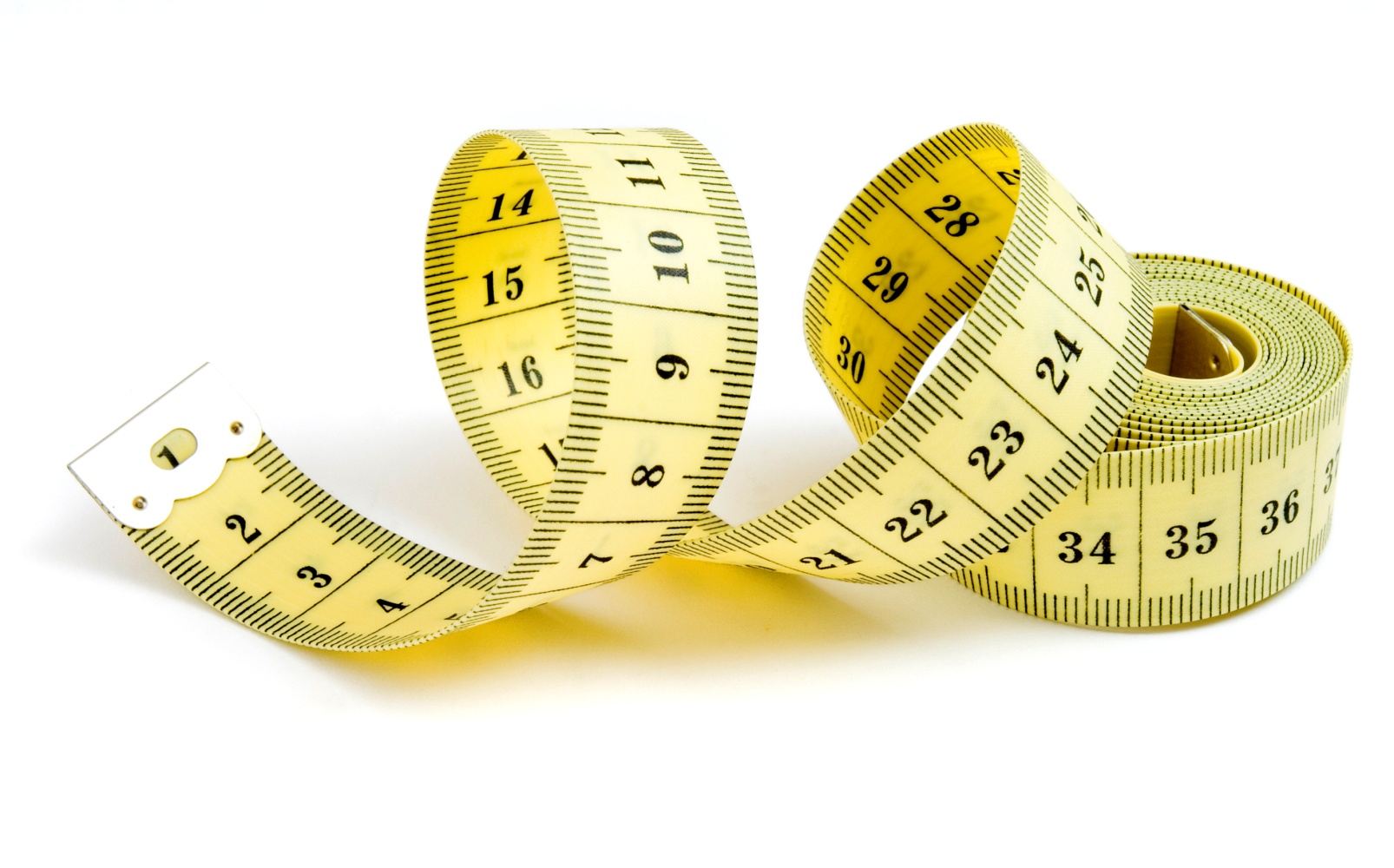 Спасибо за внимание!!!